الأستاذة د. بن عزة إكرام
مقياس التأمين  ، و التأمين التكافلي طلبة السنة الأولى ماستر تخصص مالية و تجارة دولية قسم العلوم التجارية
الشركة الجزائرية لتأمين الصادرات
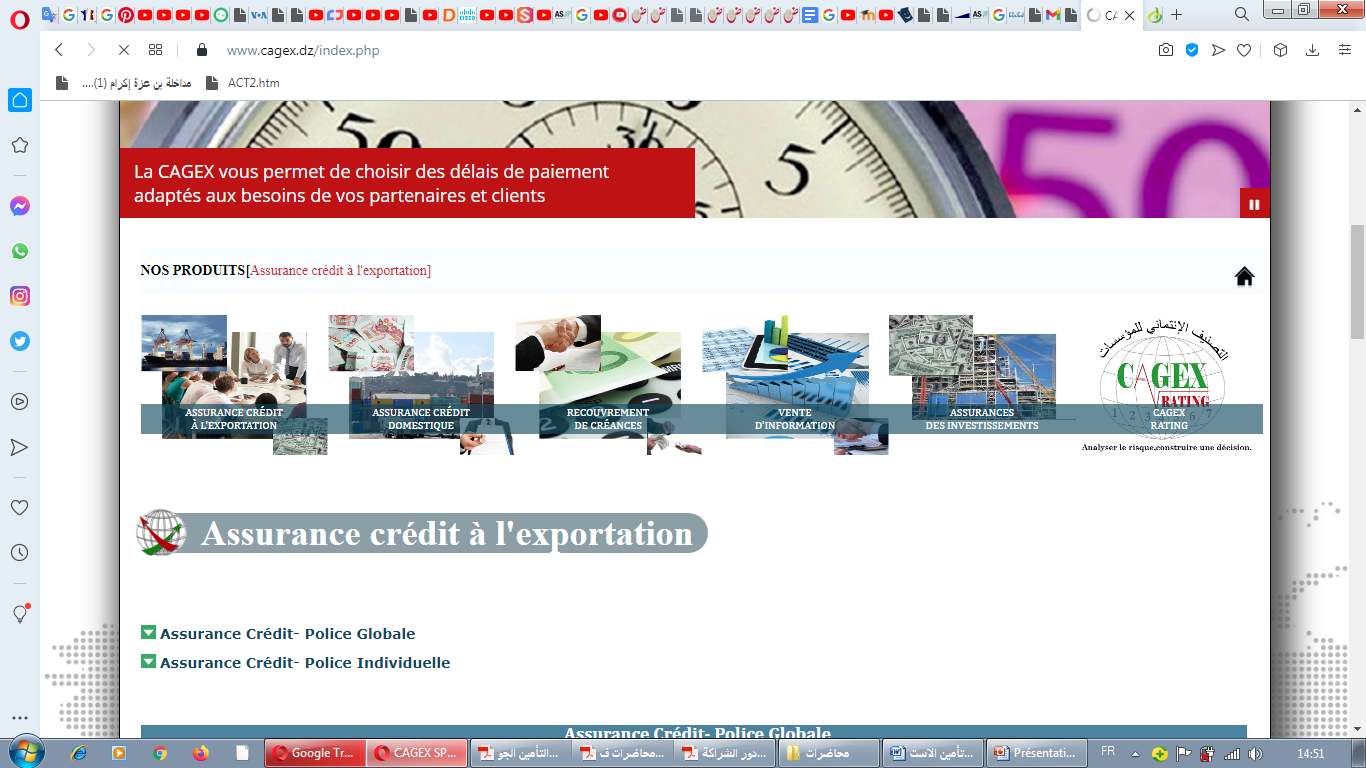 CAGEXتعريف شركة
تأسست الشركة الجزائرية لتأمين الصادرات وفق مقتضيات الأمر رقم 06 يناير1996
CAGEXتعريف شركة
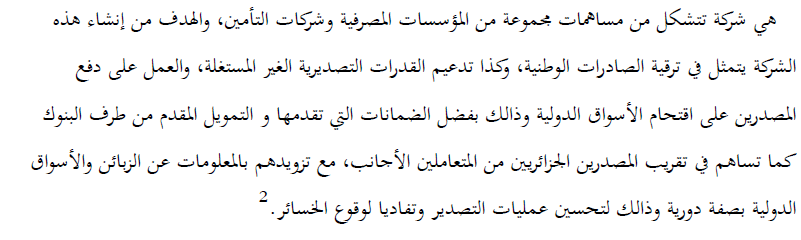 CAGEXتعريف شركة
تأسست الشركة الجزائرية لضمان و تأمين الصادرات بموجب عقد موثق بتاريخ03 ديسمبر 1996 و تم اعتمادها بموجب المرسوم التنفيذي رقم 96-235 المؤرخ 02 جويلية 1996  ، المحدد لشروط تسيير الأخطار المغطاة بتأمين القروض عند التصدير و كيفياته  الصادر في  الجريدة الرسمية العدد 41 المؤرخ في 03 جوان 1996) وتم تكليف الشركة و تحت رقابة الدولة.
مهام الشركة
تقوم الشركة الجزائرية لضمان الصادرات CAGEX بمجموعة من المهام أهمها :
تغطية المخاطر  التي قد تحدث أثناء عملية التصدير 
الائتمان الداخلي من خلال تغطية بعض القروض الموجه للاستهلاك
تأمين المعارض والأنشطة المتعلقة بها
 بيع المعلومات الاقتصادية و المالية 
تغطية بعض أنواع الديون و البحث في مختلف الوسائل  لاسترجاعها
مهام الشركة
تقوم الشركة الجزائرية لضمان الصادرات CAGEX بمجموعة من المهام أهمها :
تغطية المخاطر  التي قد تحدث أثناء عملية التصدير 
الائتمان الداخلي من خلال تغطية بعض القروض الموجه للاستهلاك
تأمين المعارض والأنشطة المتعلقة بها
 بيع المعلومات الاقتصادية و المالية 
تغطية بعض أنواع الديون و البحث في مختلف الوسائل  لاسترجاعها
CAGEX   أخطار مغطاة من طرف الشركة
الأخطار التجارية عدم قدرة المشتري على الوفاء
الأخطار السياسية 
أخطار عدم التحويل متعلقة بعدم قدرة تحويل الأموال لسداد أو تأخيرها بسبب عوامل خارجية مثل سياسية أو وأزمات اقتصادية أو تشريعات إقامة المشتري 
 أخطار الكوارث الطبيعية 
مخاطر المتعلقة بعدم قدرة استرجاع الصادرات مثل مصادرة المنتجات و عدم استرجاعها 
المخاطر المتعلقة كلفة التنقيب عن أسواق خارجية.
خطر التصنيع ، و مخاطر انقطاع السوق
إعادة تأمين الشركة الجزائرية لضمان الصادرات: CAGEX
في إطار نشاطها و من أجل تواجدها في عدد من األسواق األوربية و اإلفريقية عمدت الشركة إلى عقد اتفاقية ثنائية و متعددة األطراف مع عدد من مؤسسات التأمين املتخصصة في التأمين على الصادرات و تتعامل الشركة حاليا مع عدد من الشركات و في مختلف البلدان في العالم مع التخلي عن بعضالشركاتوهيمفصلةفيالجدول علىالنحو األتي :
إعادة تأمين الشركة الجزائرية لضمان الصادرات: CAGEX
قائمة مؤسسات التامين الدولية التي تتعامل معها الشركة الجزائرية لتامين و ضمان الصادرات
العضوية في المؤسسة العربية لضمان الإستثمار و ائتمان الصادرات
و إدراكا من الشركة الجزائرية لضمان الصادرات لأهمية دور الضمان في الدول العربية وعملا  على تشجيع صناعة التأمين على المخاطر التجارية و غير التجارية المرتبطة بعملية التصدير و رغبة منها في تعزيز علاقاتها في إطار التعاون الفعال وتبادل المعلومات مؤسس لجأت الجزائر للانضمام كعضو مؤسس لإتحاد العربي لهيئات الضمان إتحاد أمان
تعريف و أهداف  المؤسسة
مؤسسة العربية لضمان الاستثمار وائتمان الصادرات “ضمان” تأسست عام 1974 كهيئة عربية مشتركة مملوكة من قبل حكومات الدول العربية بالإضافة إلى أربع هيئات مالية عربية، وتتخذ من دولة الكويت مقراً لها، وهي حاصلة على تصنيف ائتماني مرتفع من قبل S&P العالمية منذ عام 2008، كما أنها تُعد أول هيئة متعددة الأطراف لتأمين الاستثمار في العالمأهداف المؤسسة :
تشجيع تدفق الاستثمارات العربية والأجنبية المباشرة إلى الدول العربية من خلال توفير التغطية التأمينية ضد المخاطر غير التجارية للمستثمرين والممولين العرب والأجانب.
تعزيز ودعم الصادرات العربية من خلال توفير التغطية التأمينية ضد المخاطر التجارية وغير التجارية للمُصدرين العرب.
أهداف  المؤسسة
دعم التجارة العربية المحلية من خلال توفير التغطية التأمينية ضد المخاطر التجارية للمبيعات المحلية.
دعم النمو الاقتصادي في البلدان العربية من خلال توفير التغطية التأمينية ضد المخاطر التجارية وغير التجارية للمؤسسات المالية والموردين غير العرب عند تمويل أو توريد المدخلات الأساسية، البضائع الرأسمالية، السلع الاستراتيجية ومثيلها من السلع والخدمات التنموية للدول العربية.
إعداد البحوث والدراسات المتخصصة والمتعلقة بتحديد فرص الاستثمار وأوضاعه في الدول العربية والقيام بتقديم الدعم التقني لوكالات ترويج الاستثمار في الدول العربية، وتعزيز التعاون والتكامل مع المنظمات العربية والدولية النشطة في مجال تشجيع الاستثمار.
خدمات المؤسسة
تأمين الاستثمارات العربية والأجنبية الجديدة والقائمة في الدول العربية ضد المخاطر غير التجارية مثل المصادرة والتأميم والحروب والاضطرابات الأهلية وعدم المقدرة على التحويل والإخلال بالعقد. وانقطاع الأعمال والإرهاب والتخريب.
التغطية التأمينية لائتمان الصادرات العربية لكافة أنحاء العالم ضد المخاطر التجارية مثل عدم وفاء المدين او إعسار أو إفلاسه، وضد المخاطر غير التجارية.
تأمين البنوك العربية المعززة لخطابات الاعتمادات المستندية المتعلقة بصادرات السلع والخدمات ذات المنشأ العربي وضمان البنوك الأجنبية المعززة لخطابات الاعتمادات المستندية المتعلقة بالواردات العربية من السلع الاستراتيجية ومدخلات الصناعة ذات المنشأ غير العربي وذلك ضد المخاطر التجارية وغير التجارية.
تأمين المصدرين العرب ضد المخاطر التجارية وغير التجارية المتعلقة بخطابات إعتمادات مستندية غير معززة مفتوحة من طرف مصارف أجنبية.
خدمات المؤسسة
تأمين المعدات التي يدخلها المقاولون العرب إلى الدولة التي يجري فيها تنفيذ المشروع او المعدات التي تشترى في هذه الدولة بنقد أجنبي محول من الخارج.
تأمين ائتمان التجارة الداخلية العربية ضد مخاطر عدم وفاء المشترين.
توفير تغطية تأمينية شاملة لمستحقات شركات التخصيم ضد مخاطر عدم وفاء المدينين بما استحق عليهم والناجمة عن قبول وتمويل فواتير تجارية صادرة عن عملاء شركات التخصيم لفائدة مشترين بتسهيلات ائتمانية في السوق المحلي أو في السوق العالمي.
توفير تغطية تأمينية شاملة لعمليات الإيجار عبر الحدود التي تقوم بموجبها شركات الإيجار العربية بتأجير مختلف أنواع الأصول من آلات ومعدات ووسائل نقل لمستأجرين من مختلف بلدان العالم سواء كان الإيجار تشغيليا أو تمويليا.
تأمين واردات السلع الاستراتيجية ومدخلات الصناعة إلى الدول العربية
خدمات المؤسسة
تأمين ائتمان الصادرات
تدير المؤسسة العربية لضمان الاستثمار وائتمان الصادرات النظام العربي لضمان ائتمان الصادرات الذي صمم لدعم وتشجيع جهود المصدرين العرب على تنمية صادراتهم إلى الدول العربية، وغير العربية ومن ثم زيادة حجم التجارة العربية البينية وحجم الصادرات العربية المتجهة الى الأسواق العالمية.
خدمات المؤسسة
توفر هده التغطية المزايا التالية :
الوقاية المسبقة من مخاطر عدم الدفع.
زيادة القدرة على المنافسة بما يتيحه من إمكانية منح المستوردين تسهيلات في السداد وشروط دفع ميسرة كالشيكات أو الكمبيالات أو التحويل المصرفي بدون الإصرار على الدفع نقدا أو بموجب خطابات اعتماد معززة ودون التخوف من احتمال عدم الدفع.
الحصول على تمويل بشروط أيسر من المصارف بمجرد إتمام الشحن ودون انتظار تاريخ استحقاق دفع قيمة البضاعة، وذلك بخصم الأوراق التجارية لدى أحد المصارف الممولة وتحويل الحق في قبض التعويض إلى ذلك المصرف.
الحصول على تعويض يمكن أن تصل نسبته الى 100% من قيمة الخسارة. 
المخاطر المغطاة 
يغطي التأمين مجموعتين من المخاطر، التجارية وغير التجارية ويمكن الاختيار بينهما مجتمعة أو منفصلة
خدمات المؤسسة
المخاطر التجارية:وهي المخاطر التي يكون المستورد مصدرها المباشر كإفلاسه وعجزه أو عدم وفائه بما استحق عليه.
المخاطر غير التجارية:
وهي المخاطر التي يكون مصدرها عاملاً خارجاً عن إرادة المستورد كمنع سلطات القطر المستورد تحويل قيمة البضاعة المستوردة، حدوث اضطرابات أهلية عامة أو أعمال عسكرية، مصادرة أو تأميم ممتلكات المستورد .
خدمات المؤسسة
الصلاحية للتأمين
 
العمليات الصالحة للتأمين:
تعتبر الصادرات صالحة للتأمين اذا كانت المنتجات المصدرة من سلع وخدمات عربية المنشأ كما يمكن ضمان منتجات ذات منشأ غير عربي شرط أن تكون مدخلات  اساسية للصناعات العربية أوسلعا استراتيجية.
 
الأطراف الصالحة للتأمين:
المصدرون المواطنون من الدول العربية الأعضاء من أشخاص اعتباريين وطبيعيين حيث يكون مركزهم الرئيسي في الدول الأعضاء.
المؤسسات المالية العربية والعربية -الأجنبية المشتركة التي تقوم بتمويل الصادرات العربية
عقود التأمين
لمساندة المصدرين العرب ودعم جهودهم في تنمية حجم صادراتهم، تعمل المؤسسة على إفادتهم بخبرتها في مجال التصدير ونصحهم وإرشادهم بشان المخاطر المتعلقة بقدرة المستوردين للبضائع العربية على الوفاء بالتزاماتهم، وتوفر لهم ضمانات شاملة لتلافي أثر هذه المخاطر على ازدهار ونمو أعمالهم.

ولهذا الغرض توفر المؤسسة ثلاثة أنواع من عقود تأمين ائتمان الصادرات تتلائم وطبيعة العمليات التصديرية:
عقد تأمين شامل
عقد تأمين محدد
عقد تأمين خطاب اعتماد غير معزز
 
اجراءات التأمين
تعمل المؤسسة باستمرار على تبسيط اجراءات التأمين بحيث تتلاءم وطبيعة المعاملات التجارية، وتتمثل هذه الإجراءات فيما يلي:
ابرام عقد التأمين
تقوم المؤسسة، بناء على المعلومات المتوفرة في طلب التأمين والمعلومات الائتمانية التي تجمعها عن المستوردين أو عن المصارف المصدرة لخطابات الاعتماد، بتحديد حجم العمليات التي تقبل تأمينها وتقدم لطالب التأمين عرضاً بذلك، وفي حالة قبول العرض يتم إبرام عقد التأمين المناسب.
 
الإخطار بالشحنات :

( بالنسبة لحاملي عقود التأمين الشامل والمحدد يتم الالتزام بما يلي )
 
عقد التأمين الشامل : يتم الإخطار بالشحنات المنفذة شهريا عن طريق إقرار دوري ، تبين فيه قيمة البضاعة المشحونة لكل مستورد.
عقد التأمين المحدد : يتم الإخطار بالشحنات المنفذة خلال 10 أيام من تاريخ اتمامها.
ابرام عقد التأمين
عقد تأمين ائتمان صادرات شامل
هو عقد لتأمين ائتمان الصادرات العربية لعدة مستوردين من دول عربية وغير عربية، ضد المخاطر التجارية وغير التجارية ومجتمعة أو منفصلة يغطى هذا العقد الصادرات المنفذة على أساس دائري والتي يتم سدادها عبر وسائل سداد غير خطابات الاعتماد وبآجال ائتمان لا تتجاوز 360 يوم.
مدة العقد سنة واحدة تتجدد تلقائيا ويدفع التعويض للمصدر إثر تحقق أحد المخاطر المغطاة بنسبة تبلغ 90% من قيمة الخسارة.
ابرام عقد التأمين
عقد تأمين ائتمان صادرات محدد قصير أو طويل الأجل
وهو عقد ضمان يغطي كافة المخاطر التجارية وغير التجارية مجتمعة أو منفصلة لعملية تصدير محددة إلى مستورد واحد، مهما كان أجل الائتمان المتفق عليه مع المستورد. 
يمكن إبرام عقد تأمين محدد ضد المخاطر غير التجارية ويغطى الضمان في هذه الحالة المخاطر غير التجارية لعملية تصدير مع مستورد واحد ينتمي إلى القطاع الحكومي، ولك مهما كان الائتمان المتفق عليه مع المستورد. 
مدة الضمان محددة وتنتهي آليا عند سداد أخر دفعة من المستحقات ويتم تعويض المصدر عن الخسارة الناجمة عن تحقق أحد المخاطر المشمولة بالضمان بنسبة تبلغ 90% من قيمة الخسارة.
ابرام عقد التأمين
عقد تأمين خطاب اعتماد غير معزز
هو عقد لتأمين مستحقات المصدرين العرب التي يتم سدادها بموجب خطاب اعتماد غير قابل للإلغاء وغير معزز. يغطي العقد المخاطر التجارية وغير التجارية لعمليات التصدير التي يتم سدادها بموجب خطاب اعتماد غير معزز صادر عن أحد المصارف المعتمدة لدى المؤسسة.
يتم تعويض المصدر إثر تحقق أحد المخاطر المشمولة بالضمان بنسبة يمكن أن تصل إلى 100% من قيمة خطاب الاعتماد المؤمن عليه.
مراحل العملية التأمينية
مراحل العملية التأمينية
1- طلب تأمين محدد 
 2- تقييم المخاطر التجارية وغير التجارية
 3- إصدار وثيقة تأمين الائتمان
 4- شحن البضائع
 5- تخلف الملتزم عن السداد
 6- دفع التعويضات للمصدر / المورد أو للمؤسسة المالية
 7- استرداد المبلغ المتعثر من الملتزم
دراسة حالة
التأمين البحري نماذج و امثلة